TRƯỜNG ĐẠI HỌC DUY TÂNLỚP K19YDD2_ nhóm 7
BÀI THUYẾT TRÌNH
CHĂM SÓC BỆNH NHÂN SUY HÔ HẤP CẤP
          GVHD: NGUYỄN PHÚC HỌC
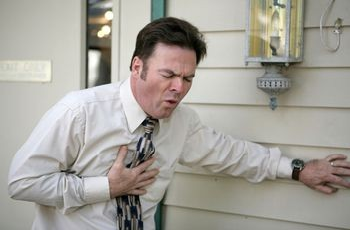 THÀNH VIÊN NHÓM 7
ĐOÀN KIỀU THU HẰNG
TRẦN THỊ ÁNH TUYẾT
TRẦN THỊ HOÀI
MAI THỊ MỸ LINH
NGUYỄN THỊ DIỄM MY
ĐẶNG THỊ THU
HUỲNH THỊ THÚY HẬU



ĐỖ VÂN ANH
ĐINH NGUYỄN ANH BÁCH
LÊ NGỌC TÂN
BÙI THỊ HỒNG NHUNG
HUỲNH THỊ THÚY DIỄM
NỘI DUNG
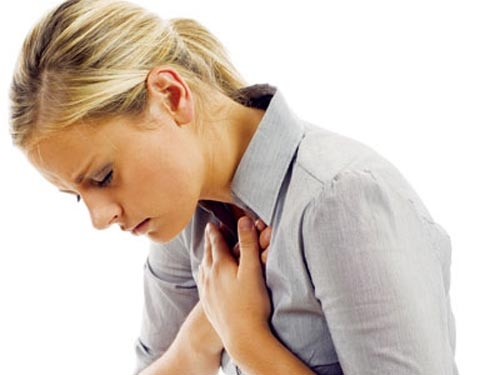 Suy hô hấp cấp
I. ĐẠI CƯƠNG
Suy hô hấp cấp là gì?- Suy hô hấp cấp là một cấp cứu nội khoa, xảy ra khi hệ thống hô hấp không thể đáp ứng được nhu cầu chuyển hóa của cơ thể
Có 3 dạng suy hô hấp: thiếu oxy máu, tăng C02 máu và hỗn hợp.
– Thiếu oxy máu khi Pa02 ≤ 50-60mmHg.
– Tăng C02 máu khi PaC02 ≥ 50mmHg kèm theo tình trạng toan máu pH < 7,36.
– Thể hỗn hợp lả vừa có giảm oxy hóa máu và tăng C02 máu là dạng suy hô hấp hay gặp trên bệnh nhân nặng.
II. NGUYÊN NHÂN
CƠ CHẾ BỆNH SINH
IV/TRIỆU CHỨNG
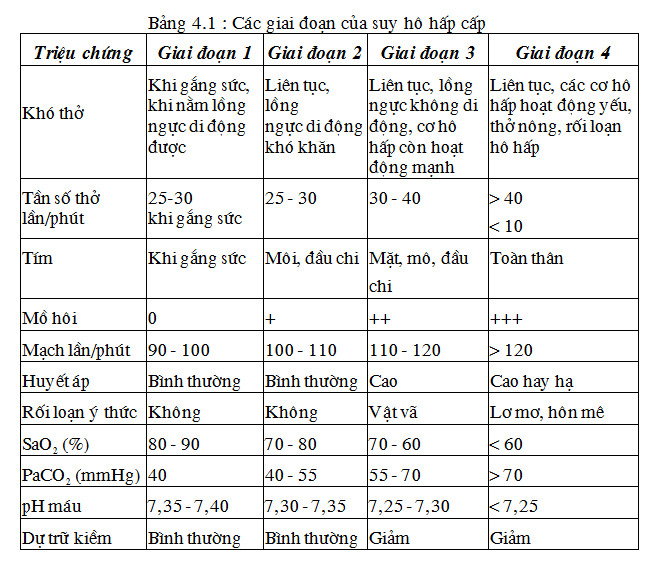 V.XỬ TRÍ
Nhanh chóng xác định chẩn đoán suy hô hấp cấp.
Đánh giá nhanh các nguyên nhân suy hô hấp cấp cần can thiệp ngay: 
+ Dị vật đường thở: Làm thủ thuật Hemlich để đẩy dị vật ra ngoài.
+ Tràn khí màng phổi áp lực: Ngay lập tức chọc kim lớn vào khoang liên sườn hai đường giữa đòn. Sau đó vận chuyển đến bệnh viện để dẫn lưu màng phổi và hút dẫn lưu khí màng phổi.
+ Ngừng thở, liệt hô hấp: Bóp bóng ambu và vận chuyển đến bệnh viện để đặt ống nội khí quản thông khí nhân tạo.
XỬ  TRÍ BAN ĐẦU VÀ VẬN CHUYỂN CẤP CỨU
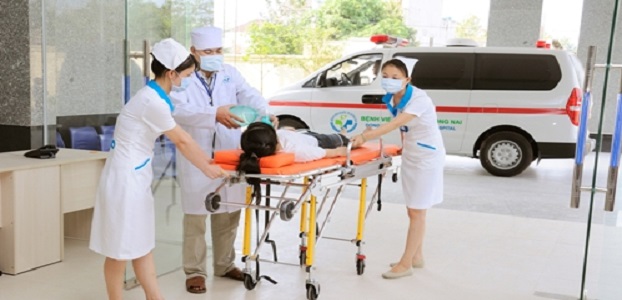 XỬ TRÍ TẠI BỆNH VIỆN
Nội soi phế quản lấy dị vật đường thở.
Mở màng phổi bằng ống lớn để hút dẫn lưu khí màng phổi áp lực âm.
Chỉ định đặt nội khí quản:
+ Tắc nghẽn đường hô hấp trên.
+ Mất phản xạ bảo vệ đường thở.
+ Khả năng khạc đờm giảm nhiều hoặc mất.
+ Thiếu oxy máu nặng không đáp ứng thở oxy.
+ Cần thông khí nhân tạo xâm nhập.
Kiểm soát thông khí: Các trường hợp cần hỗ trợ thông khí + Giảm thông khí:
+ Toan hô hấp với pH < 7,25.
+ Có nguy cơ giảm thông khí hoặc giảm thông khí sẽ tiến triển nặng thêm: PaCO2 tăng dần; liệt hoặc mệt cơ hoành.
+ Thiếu oxy máu nặng kém đáp ứng với thở oxy.
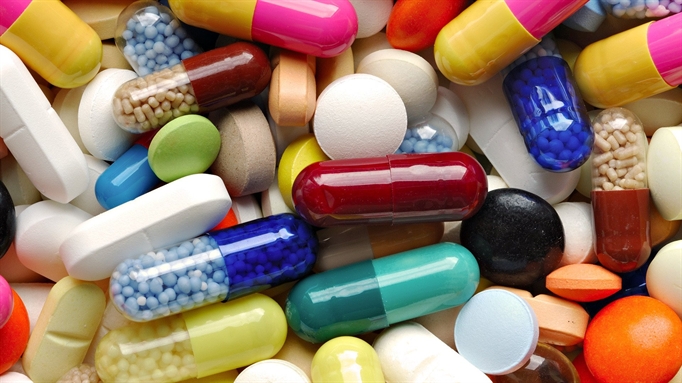 VI. QUY TRÌNH ĐIỀU DƯỠNG
1. NHẬN ĐỊNH
Dấu hiệu của thiếu oxy : tím, thay đổi tri giác,…
Dùng cơ hô hấp phụ và mức độ tăng công thở:
Định hướng nguyên nhân, các XN cần thiết và khả năng can thiệp cấp cứu: co thắt phế quản, nghẹt đàm, tổn thương phổi, TKMP,…
Đánh giá mức độ SHH để can thiệp cấp cứu.
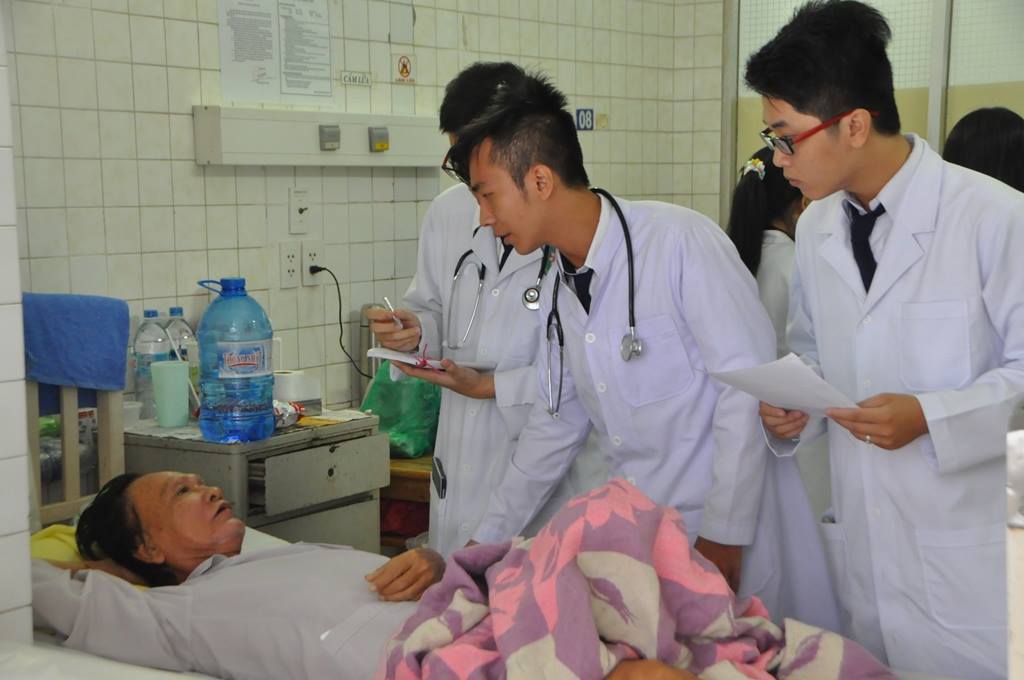 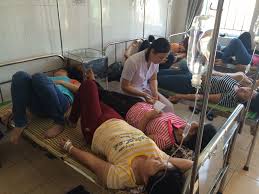 2. CHẨN ĐOÁN ĐIỀU DƯỠNG
3. LẬP KẾ HOẠCH CHĂM SÓC
4.THỰC HIỆN KẾ HOẠCH CHĂM SÓC
Đường thở thông thoáng:nằm ưỡn cổ,đặt mayor nếu BN tụt lưỡi, ho khạc kém,hút hầu họng nếu có dịch, đàm
Lấy dị vật trong họng, làm nghiệm pháp Heimlich
Điều trị đặc hiệu và triệt để khác nhau tùy vào nguyên nhân:
+ Khó thở thanh quản do viêm phù nề: kháng sinh, corticoid, adrenalin xịt họng,… 
+ Phù phổi huyết động: lợi tiểu, morphin, nitrat ngậm dưới lưỡi hoặc truyền TM,…
+ Cơn hen phế quản: thuốc dãn phế quản phun khi dung hoặc truyền TM, corticoid,…
+ Xẹp phổi: dẫn lưu tư thế, soi hút phế quản,…
+ TKMP, TDMP: dẫn lưu màng phổi,…
Môi trường yên tĩnh,quan tâm giúp BN bình tĩnh và tránh lo lắng
Thường xuyên có mặt của nhân viên y tế với những lời động viên, giải thích ngắn gọn, rõ ràng giúp BN đỡ hoảng sợ
Sử dụng thuốc an thần liều thấp giúp giảm lo lắng
Hạ sốt và giảm đau cũng giúp BN đỡ lo lắng, kích thích, vật vã.
Dự phòng: duy trì nuôi dưỡng qua đường tiêu hóa và dùng thuốc bảo vệ niêm mạc dạ dày.
5.LƯỢNG GIÁ
Mạch, HA, nhiệt độ, nhịp thở trở về bình thường.
Các y lệnh và xét nghiệm thực hiện đầy đủ, chính xác.
Theo dõi sát, phát hiện kịp thời các biến chứng.